CS2910Week 1, Class 3
Today
Lab 1 – Additional Assignment
Working Ahead
Primitives in Java
SE-1011 Slide design: Dr. Mark L. Hornick Instructor: Dr. Yoder
1
Lab 1: 50 points (most are 100)
25 points: Demo Lab1 from the web to me
25 points: Come to my office hours (to be announced in Wk1 Friday class)
SE-1011 Slide design: Dr. Mark L. Hornick Instructor: Dr. Yoder
2
Advice for Working Ahead
Look at the course Outcomes first
Go to the readings on the Schedule to figure out how to achieve the outcomes
Note the timing of Half-Exam 1
Codingbat – Get started on Lab 2!
SE-1011 Slide design: Dr. Mark L. Hornick Instructor: Dr. Yoder
3
CastingExercise
Circle the legal implicit casts
	double d = 5;		int d = 5.0;	
	int i = 4L;			float f = 45L;
	long el = 1;		float f = 32;
	int i = 4.0;			long el = 1.0f;
SE-1011 Slide design: Dr. Mark L. Hornick Instructor: Dr. Yoder
4
Operator Precedence
Grouping:
(<expression>)
Unary Operators:
+x
-x
(<type>) x
Multiplication-level Binary Operators:
x * y
x / y
x % y
Addition-level Binary Operators
x + y
x - y
Dean & Dean, 2nd Ed, Fig. 3.7, p. 84
SE-1011 Slide design: Dr. Mark L. Hornick Instructor: Dr. Yoder
5
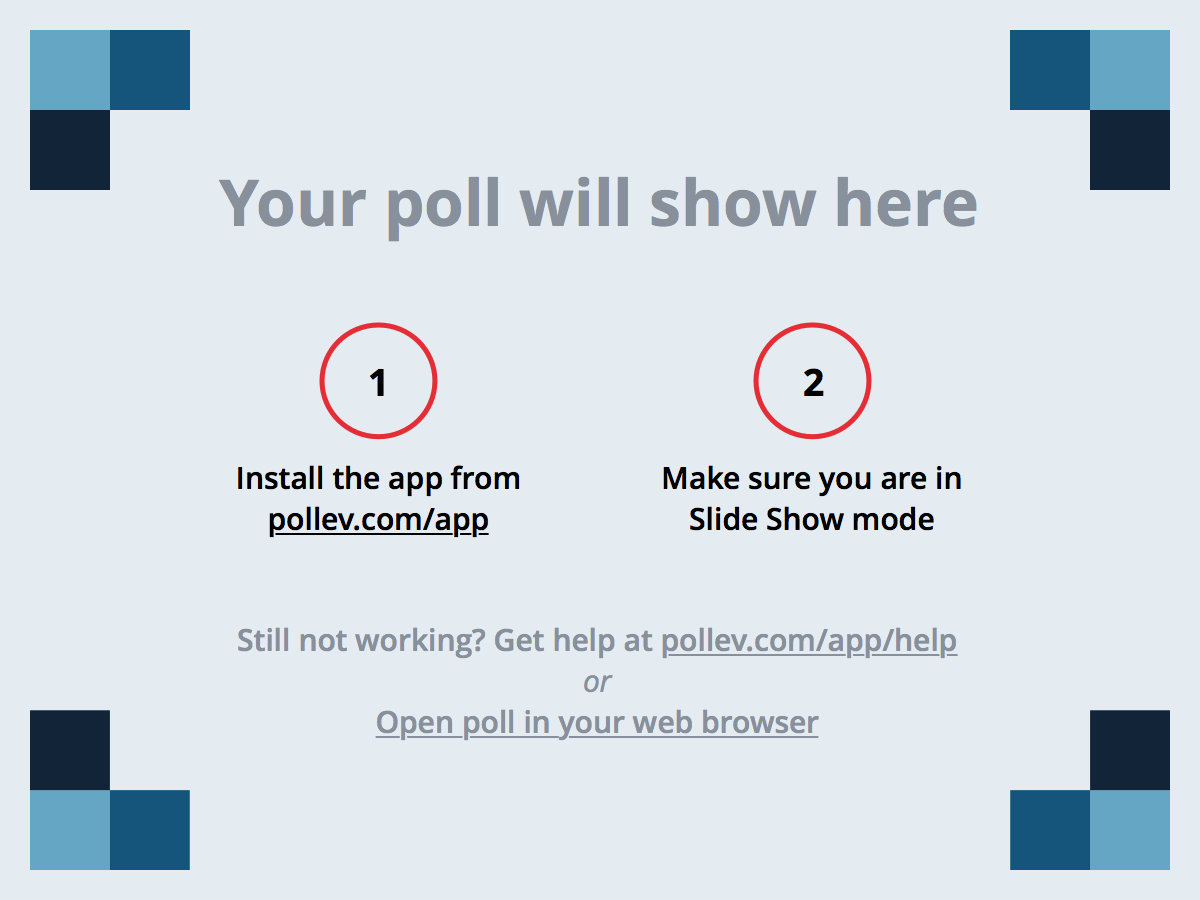 SE-1011 Slide design: Dr. Mark L. Hornick Instructor: Dr. Yoder
6
Acknowledgement
This course is based on the text
Introduction to Programming with Java by Dean & Dean, 2nd Edition
SE-1011 Slide design: Dr. Mark L. Hornick Instructor: Dr. Yoder
7